SCORE Training Day - TargetSolutions
November 1st 2018
Karly Arnold-Andrade
TargetSolutions Account Specialist for SCORE Members
858.376.1615   karly.andrade@vectorsolutions.com
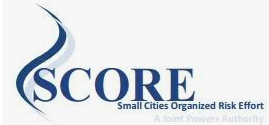 As a member of SCORE, your organization receives access to the TargetSolutions online training platform at no cost. You also get access to support resources: 

24/7 Customer Support

            800-840-8048 

Dedicated Account Specialist  


Comprehensive Help Library
Value-added service being provided by SCORE
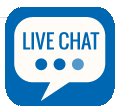 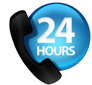 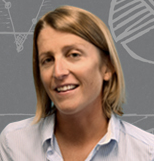 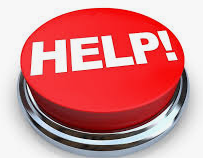 SCORE members receive premium access to TargetSolutions.
Reduce liability/risk mitigation

Achieve compliance

Foster a culture of safety

Track recertification

Communicate across channels

Distribute policy reviews
Value-added service being provided by SCORE
Platform Highlights
Access to premium TargetSolutions content, including Fire & EMS courses, Water & Wastewater courses, plus additional OSHA, HR, Driver’s Safety, Professional Development content, CA Compliance “Sexual Harassment Prevention for Supervisors (Calfornia AB 1825)” & “CA Local Agency Ethics (AB 1234)”

Complete required or mandated training 100% online 

Provides powerful tools and applications to deliver training

Deliver custom training 

Online Training and Records Management Program

Unlimited Users
Value-added service being provided by SCORE
There are 3 easy ways for users to access TargetSolutions courses…
Administrators can make courses available via Self-Assign.

Administrators can Create New Assignments.

Administrators can bundle training together via Manage Credentials.
1. Self-Assign
The Self- Assign tab gives users a place to view all the courses (and custom activities) that have been made available to them at any time by their organization's administrator.

             TargetSolutions courses are made self-assignable in the Course Library tab, found in the Administration section.
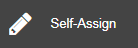 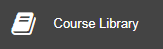 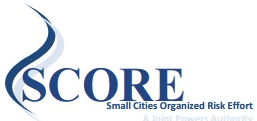 Self-Assign Continued…
2. Create New Assignments
Create New Assignments is located in the Assignments tab, found in the Administration section. With this tool, administrators can easily create assignments for users. 

Easy as…1, 2, 3! 

Select desired courses (or activities)
Select users 
Set start & due dates (and set up optional email notifications too)
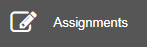 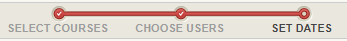 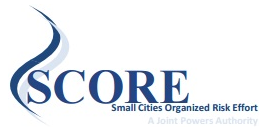 Create New Assignments Continued…
3. Bundle training together – Custom Credentials
Custom credentials are defined by your organization. Credentials are a list where training requirements are housed (think of it as bundled training).  

Administrators can create custom credentials by making use of a tab on our platform called Manage Credentials, located in the Administration section.
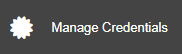 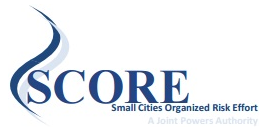 Custom Credentials Continued…
Custom Credentials Continued…
It’s worth noting that Credentials can also be used to store a history of detailed information on licenses obtained that you would like to have on record for recertification or to track for renewal. For example: Driver’s license renewals, EMS license requirements, new hire training/policies, etc. 

Credentials can be set up to provide users with alert notifications, as well as detailed reporting features to track user progress for increased accountability.
Custom Activities
Administrators can create custom activities by making use of a tab on our platform called Activities Builder, located in the Administration section. 

TargetSolutions Courses  

Custom Activities
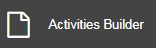 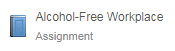 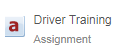 Custom Activities continued…
Custom Activities can serve many different purposes, but are most commonly used in three ways: 
Deliver Custom Training – add resources to your custom activity via the File Center (documents, video files, images, etc.), include custom test via Test Builder.
Track Events/Tasks – such as external training, internal instructor-led training, meetings, daily drills, etc. 
Information Gathering/Policy Distribution – such as surveys, inspections, and investigations.
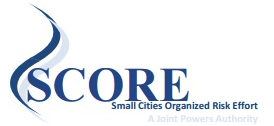 Custom Activities continued…
Generate Reports
The Generate Reports application provides administrators with the ability to quickly create a variety of different reports – which can be as detailed or specific as the need permits. 

To create a new report, click the Generate Reports tab from within the Administration section.
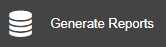 Generate Reports continued…
The two most commonly utilized reports on TargetSolutions are…
Assignments – Incomplete (Which assignments are still pending/Who hasn’t done it yet): Displays incomplete assignments that apply to all date, user and assignment criteria selected. Overdue assignments appear on this report if they also apply to all criteria selected. 

Completions (Who’s done it): Displays completed assignments that apply to all date, user and assignment criteria selected.
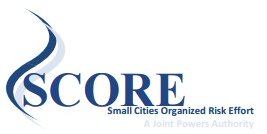 Generate Reports continued…
Feel free to connect with me…
Karly Arnold-Andrade
TargetSolutions Account Specialist for SCORE Members
Phone: 858.376.1615   
Email: karly.andrade@vectorsolutions.com
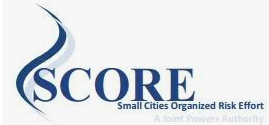 What questions do you have?
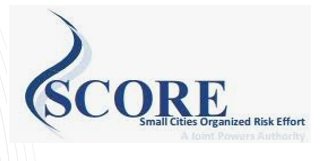